Captura de LIO pela íris em paciente com uveíte
AUTOR: EDUARDO NOGUEIRA LIMA SOUSA
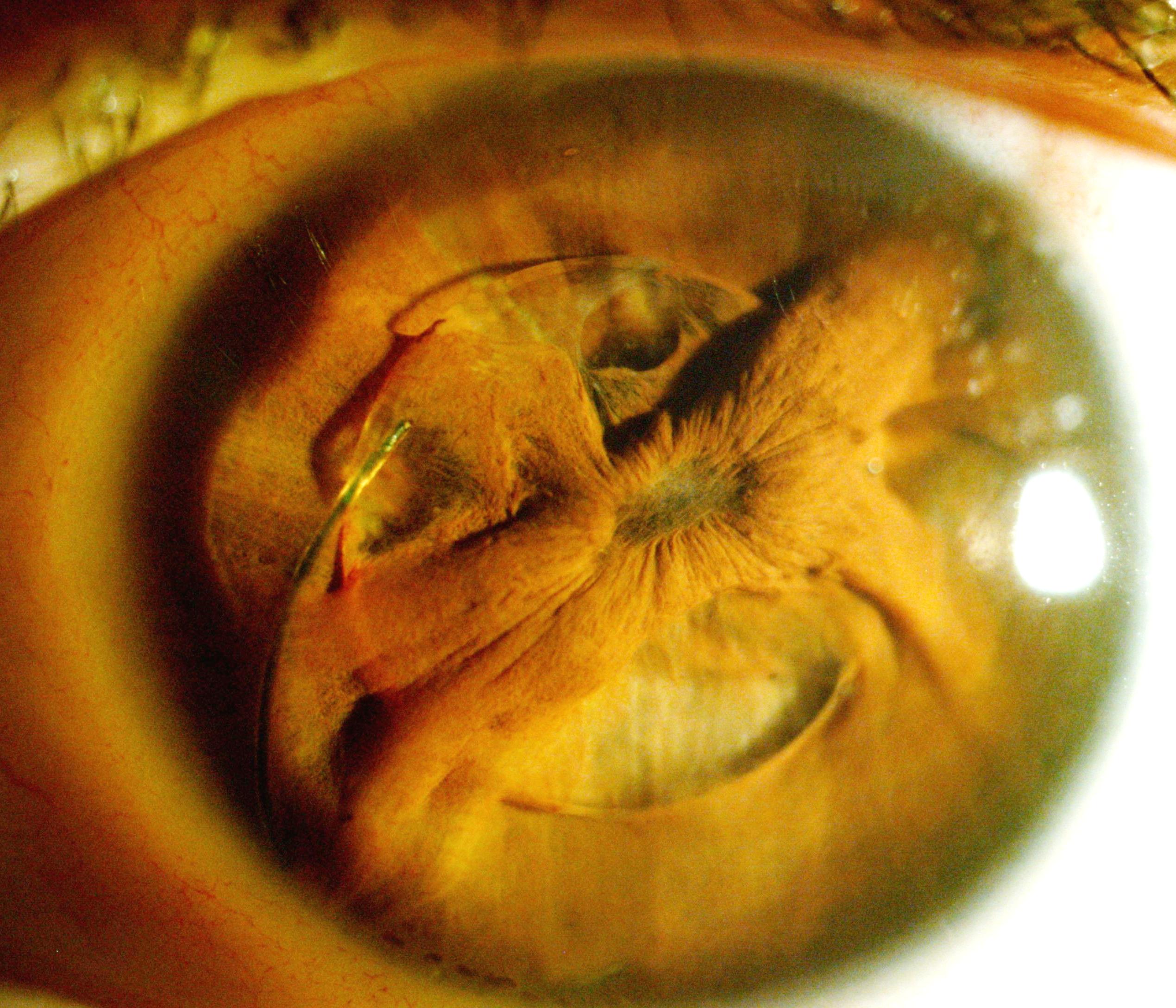